影響計算準確度的關鍵因素
The crucial factor that determines the accuracy of the calculation
基底函數The Basis Set
1
AO and MOMOs are linear combination of  AOs LCAO-MO
hydrogen-like AOs：
Slater-Type Orbital (STO)
Gaussian-Type Orbital (GTO)
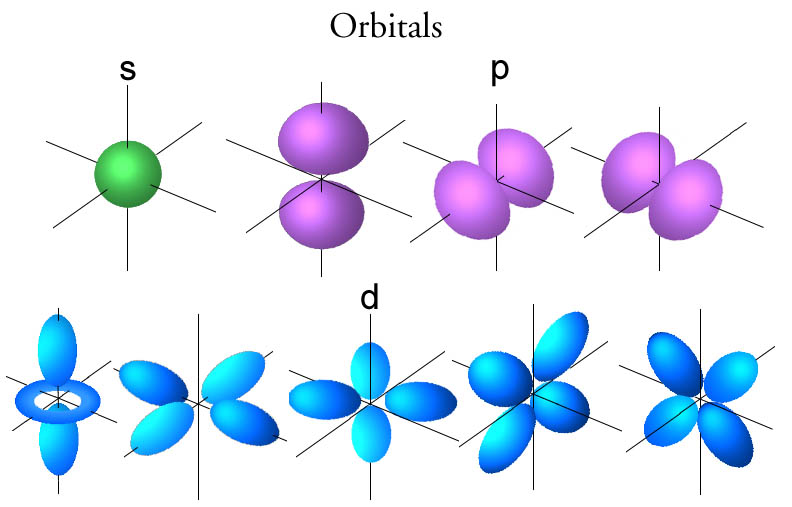 i + j + k 
0   s-type (1)
1   p-type (3)
2   d-type (6)
3   f-type (10)
Cartesian Gaussian
2
Modern calculation uses GTO	greatly simplifies the two-electron integrals
Contracted-Gaussian-Type Function (CGTF)uses LC-GTO to mimic STO
Basis Setall the AOs (CGTF)  in a molecular calculation
Minimal Basis Set (STO-3G)the basis set that includes the same numbers and types of GTFs as the hydrogen-like orbitals (used in most chemistry courses)
gi : primitive gaussians
3
Split-Valence Basis Set	兼顧準確度與計算效率compromise between accuracy and efficiency
Valence Double-Zeta Basis SetCore：minimal basisValence：two CGTF for an AOexamples：3-21G, 6-31G(numbers show the primitive gaussians in CGTF)
Valence Triple-Zeta Basis SetCore：minimal basisValence： three CGTF for an AOexamples：6-311G，TZV，def2TZV
4
Polarization and Diffuse Functions 	for accurate calculation on the chemical bonding
polarization functions increase the angular moment of GTOfirst-period: adding p-type and higher GTOssecond-period: adding d-type and higher GTOsexamples:：6-31G(d,p) [6-31G**], 6-311G(3d2f,2pd)	      cc-pVDZ, cc-pVTZ
diffuse functions  extend the range of GTO (small Z)6-31G(d,p) plus s, p  6-31+G(d,p)cc-pVDZ plus s, p, d  aug-cc-pVDZ
5
Basis Sets Suggestions	from rules to arts		Theory/Basis Set
MP2, DFT : 6-31G(d) or larger (scale as N4 to N5)
bonding changes for H atom：6-31G(d,p), cc-pVDZ
anions, hydrogen bonding, excited states：6-31+G(d,p), aug-cc-pVDZ
high-level theory: triple-zeta or larger:aug-cc-pVTZ, 6-311+G(3d2f,2pd) (scale as N6 to N7) 
The choices of basis sets are related to the properties of the system, accuracy and time requirements, computational resource available. Proper selection is not only a professional skill, but also a high art.
6
Case Study: 6-31+G(d,p)
#HF/6-31+G(d,p) GFInput

Water

 0  1
 H
 O                    1    R
 H                    2    R        1    A
       Variables:
  R                     0.97                     
  A                   104.5
Standard basis: 6-31+G(d,p) (6D, 7F)
 AO basis set in the form of general basis input (Overlap normalization):
      1 0
 S   3 1.00       0.000000000000
      0.1873113696D+02  0.3349460434D-01
      0.2825394365D+01  0.2347269535D+00
      0.6401216923D+00  0.8137573261D+00
 S   1 1.00       0.000000000000
      0.1612777588D+00  0.1000000000D+01
 P   1 1.00       0.000000000000
      0.1100000000D+01  0.1000000000D+01
 ****
7
2 0
 S   6 1.00       0.000000000000
      0.5484671660D+04  0.1831074430D-02
      0.8252349460D+03  0.1395017220D-01
      0.1880469580D+03  0.6844507810D-01
      0.5296450000D+02  0.2327143360D+00
      0.1689757040D+02  0.4701928980D+00
      0.5799635340D+01  0.3585208530D+00
 SP   3 1.00       0.000000000000
      0.1553961625D+02 -0.1107775495D+00  0.7087426823D-01
      0.3599933586D+01 -0.1480262627D+00  0.3397528391D+00
      0.1013761750D+01  0.1130767015D+01  0.7271585773D+00
 SP   1 1.00       0.000000000000
      0.2700058226D+00  0.1000000000D+01  0.1000000000D+01
 SP   1 1.00       0.000000000000
      0.8450000000D-01  0.1000000000D+01  0.1000000000D+01
 D   1 1.00       0.000000000000
      0.8000000000D+00  0.1000000000D+01
 ****
3 0
 S   3 1.00       0.000000000000
      0.1873113696D+02  0.3349460434D-01
      0.2825394365D+01  0.2347269535D+00
      0.6401216923D+00  0.8137573261D+00
 S   1 1.00       0.000000000000
      0.1612777588D+00  0.1000000000D+01
 P   1 1.00       0.000000000000
      0.1100000000D+01  0.1000000000D+01
 ****
29 basis functions,    46 primitive gaussians,    
5 alpha electrons        5 beta electronsnuclear repulsion energy         9.0736758041 Hartrees.
Initial guess orbital symmetries:
       Occupied  (A1) (A1) (B2) (A1) (B1)
       Virtual   (A1) (B2) (A1) (B1) (B2) (A1) (B2) (A1) (B1) (B2)
                 (A1) (A1) (A2) (A1) (B1) (A1) (B2) (B2) (A2) (B1)
                 (A1) (A1) (B2) (A1)
8
Case Study: aug-cc-pVDZ
#HF/6-31+G(d,p) GFInput

Water

 0  1
 H
 O                    1    R
 H                    2    R        1    A
       Variables:
  R                     0.97                     
  A                   104.5
Standard basis: Aug-CC-pVDZ (5D, 7F)
 AO basis set in the form of general basis input (Overlap normalization):
      1 0
 S   3 1.00       0.000000000000
      0.1301000000D+02  0.3349872639D-01
      0.1962000000D+01  0.2348008012D+00
      0.4446000000D+00  0.8136829579D+00
 S   1 1.00       0.000000000000
      0.1220000000D+00  0.1000000000D+01
 S   1 1.00       0.000000000000
      0.2974000000D-01  0.1000000000D+01
 P   1 1.00       0.000000000000
      0.7270000000D+00  0.1000000000D+01
 P   1 1.00       0.000000000000
      0.1410000000D+00  0.1000000000D+01
 ****
9
2 0
 S   7 1.00       0.000000000000
      0.1172000000D+05  0.7118644339D-03
      0.1759000000D+04  0.5485201992D-02
      0.4008000000D+03  0.2790992963D-01
      0.1137000000D+03  0.1051332075D+00
      0.3703000000D+02  0.2840024898D+00
      0.1327000000D+02  0.4516739459D+00
      0.5025000000D+01  0.2732081255D+00
 S   7 1.00       0.000000000000
      0.1172000000D+05  0.7690300460D-05
      0.4008000000D+03  0.3134845790D-03
      0.1137000000D+03 -0.2966148530D-02
      0.3703000000D+02 -0.1087535430D-01
      0.1327000000D+02 -0.1207538168D+00
      0.5025000000D+01 -0.1062752639D+00
      0.1013000000D+01  0.1095975478D+01
 S   1 1.00       0.000000000000
      0.3023000000D+00  0.1000000000D+01
 S   1 1.00       0.000000000000
      0.7896000000D-01  0.1000000000D+01
P   3 1.00       0.000000000000
      0.1770000000D+02  0.6267916628D-01
      0.3854000000D+01  0.3335365659D+00
      0.1046000000D+01  0.7412396416D+00
 P   1 1.00       0.000000000000
      0.2753000000D+00  0.1000000000D+01
 P   1 1.00       0.000000000000
      0.6856000000D-01  0.1000000000D+01
 D   1 1.00       0.000000000000
      0.1185000000D+01  0.1000000000D+01
 D   1 1.00       0.000000000000
      0.3320000000D+00  0.1000000000D+01
 ****
41 basis functions,    65 primitive gaussians,    43 cartesian basis functions
     5 alpha electrons        5 beta electrons
     nuclear repulsion energy         9.0736758041 Hartrees
10
General Basis Set
#MP2/Gen GFInput /6-31+G(d,p)

He

0  1
He

 1 0
 S   3 1.00       0.000000000000
      0.3842163400D+02  0.4013973935D-01
      0.5778030000D+01  0.2612460970D+00
      0.1241774000D+01  0.7931846246D+00
 S   1 1.00       0.000000000000
      0.2979640000D+00  0.1000000000D+01
 S   1 1.00       0.000000000000
      0.8600000000D-01  0.1000000000D+01
 P   1 1.00       0.000000000000
      0.1100000000D+01  0.1000000000D+01
 S   1 1.00 
      0.03  1.00
 P   1  1.00
      0.40  1.00
****
#MP2/Gen GFInput /6-31+G(d,p)

He

0  1
He

He 0
6-31++G(d,p)
****
 S   1 1.00 
      0.03  1.00
 P   1  1.00
      0.40  1.00
****
11
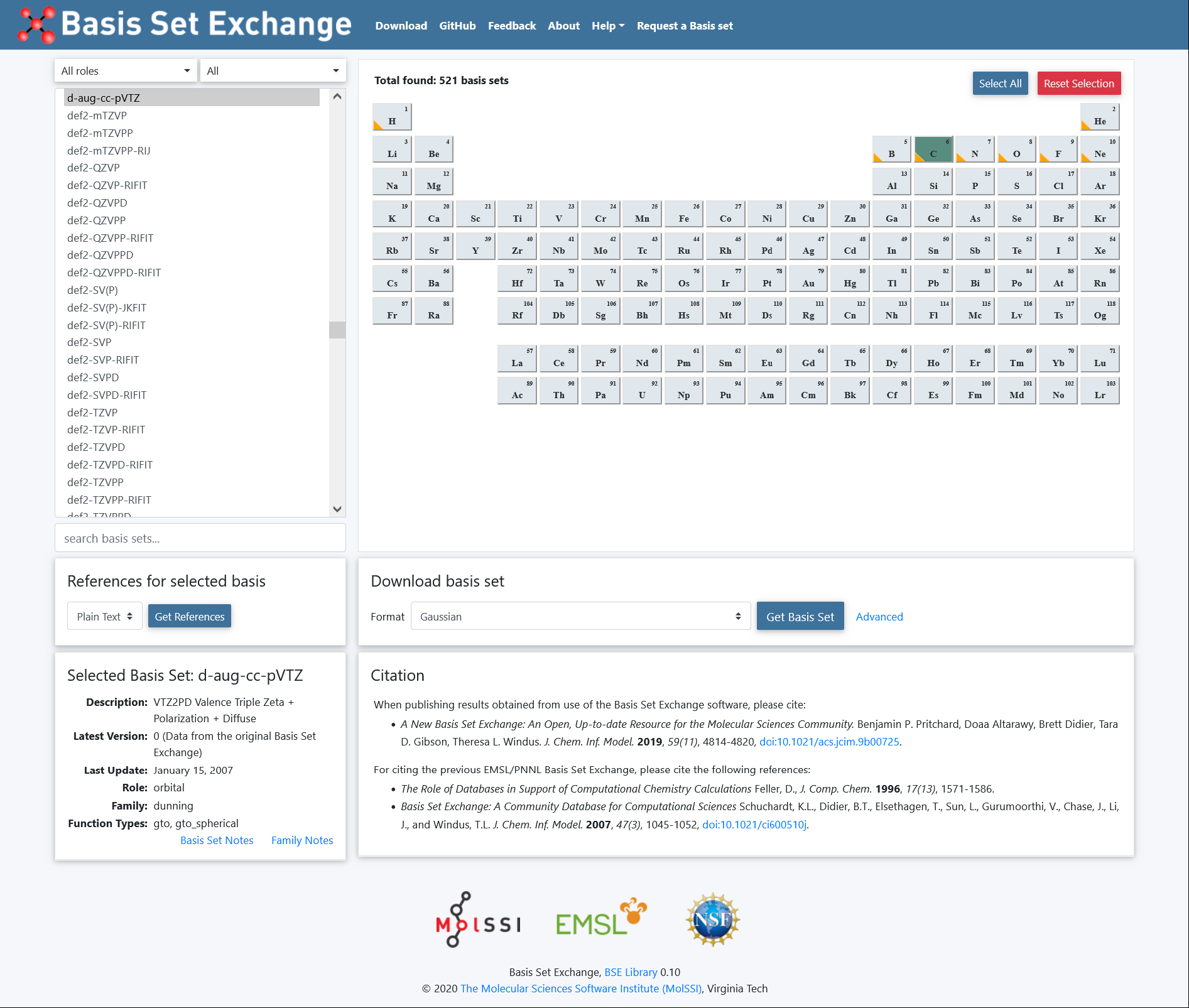 12
Exercise 9 (2024/11/26)
Calculate the EAs of He, Ne, and Ar by adding diffuse functions to 6-31++G(d,p) basis sets. (HF, MP2, B3LYP) 
Calculate the EAs of He, Ne, and Ar by using the d-aug-cc-pVTZ basis sets. (HF, MP2, B3LYP) 
Calculate the total atomization energies of H2, CH4, NH3, H2O, HF, CO, N2, HCN using MP2, B3LYP, M06-2X with 6-31+G(d,p), and compare them to the accurate data. (De)
Calculate the structure and bond energy of AuCl4- complex using the B3LYP functional with the aug-cc-pVDZ(pp) basis set.
13